ENZYMES and Metabolism
Metabolism: sum of all chemical reactions in a cell 
	Parts of a Chemical Reaction:
	Reactants  Products
	Examples:   2 H2 + O2  2 H2O
Two types of Metabolism:
Catabolism: Reactions that break down molecules and release energy
	Called Exothermic or Exergonic Reactions 
	Example:  CH4 +2 O2  CO2 + 2 H2O
Anabolism: Reactions that build molecules and store energy
	Called Endothermic or Endergonic Reactions
	Example: 6 CO2  + 6 H2O  C6H12O6 + 6 O2 
			=  photosynthesis
All Chemical Reactions Need Energy to start = Activation Energy
	Reactions that have enough energy to start at room temperature are called Spontaneous
	Reactions that don’t have enough energy to start at room temperature are call Non-Spontaneous.
Energy Profile of a Chemical ReactionKey: E = amount of Energy        t = time        Ea = Activation Energy
Role of Enzymes
Enzymes are Protein Catalysts. 
Enzymes Lower the Activation energy 
Give a short cut for reactions 
Reactions happen faster and at a lower temperatures

Example: Glucose burns and releases energy at 177 oC (350 oF). Our bodies, because of enzymes burn glucose at 37 oC (98.6 oF)
Enzymes are three dimensional structures that bind to chemicals called substrates and cause them to react faster. 
	Substrates fit specifically into the reaction center of the enzyme called the ACTIVE SITE and cause the enzyme to change shape slightly – called a conformational change or an INDUCED FIT. 
		EX: Putting your hand in a glove.
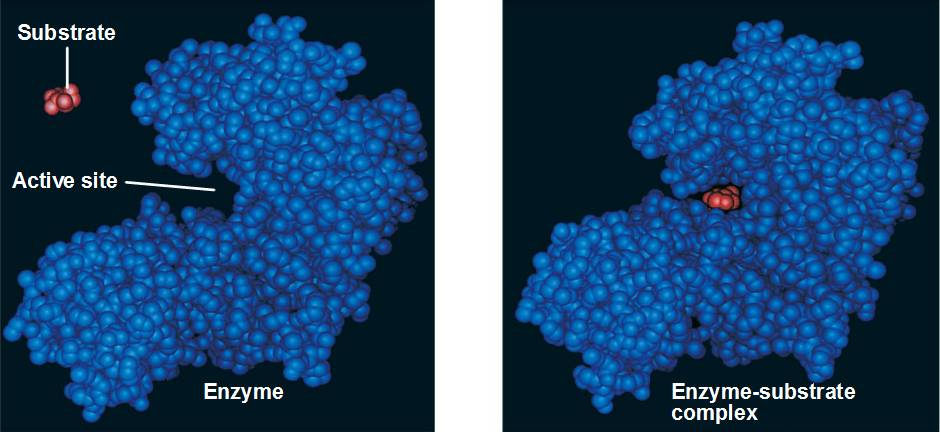 Factors that Affect Enzymes
1) Temperature: 
	Increase in temperature speeds up a reaction because it provides more energy and makes the molecules collide faster.	HOWEVER, if the temperature increases too much, the enzyme DENATURES and no longer functions
Denature: to undo the chemical structure of a molecule – break it down
	Ex: Cooking an egg, having a fever
2) pH – all enzymes work best at a specific pH – Optimal pH
	Most work best between 6 – 8 . 
	Some work better in acidic conditions and some in basic. 
	If the pH is too high or too low the enzyme will denature and stop
3) Enzyme and Substrate Concentrations 
	If you have lots of substrate and you increase the number of enzymes, the reaction will go faster until the level of substrate gets too low. 
	If you have lots of enzymes and increase the amount of substrate, the reaction will go faster until you reach the point of Enzyme Saturation and the enzymes are working at full capacity. Adding more substrate will not make the reaction go any faster. 
Enzyme Saturation
4) Presence of Co-factors and Co-enzymes
	Substances that bind to enzymes and make them work properly	Co-factor = metal ions 	Ex: Iron in hemoglobin	      Zinc in DNA polymerase (builds new DNA)	Co-enzyme = vitamins 		Ex: Riboflavin (B2) and Niacin (B3) for components in cellular respiration = energy production
5) Inhibitors: Substances that bind to the enzyme and stop it functioning.
	Types: 
	1) Competitive Inhibitors: Bind to the active site and COMPETE with the substrate
	2) Non-competitive Inhibitors: Bind to another area of the enzyme causing the active site to undergo a conformational change (change in shape) so the substrate can’t bind
Tutorial
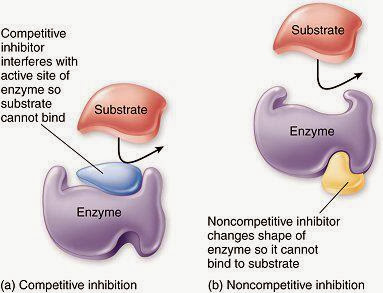 6) Regulatory Feedback
	Some enzymes and metabolic pathways (a series of several enzymatic reactions) are regulated by the products of the reaction. 
	When enough product is made, excess product binds to the enzyme and turns it off. 
	This keeps the cell from making too much of one product and wasting energy and resources.
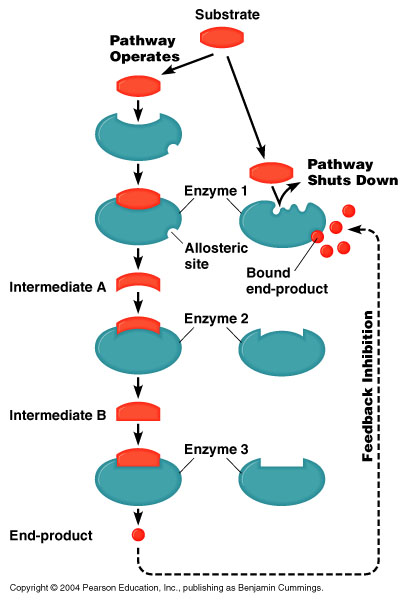 ARE ENZYMES IMPORTANT? !!
!!!YES!!!!!
They control EVERYTHING that happens inside your cells. 
No enzymes = No Life.

Enzyme Tutorial